SALVEAttributes & Templates
Zak Moore
09-Oct-21
Status - draft
Minimal Bureaucracy

Lean Scenes > Experiments, Hypotheses, OKRs, PRB, Steering committee

Business Cases
A4# - SMART
A4# - INVEST
OKR + ROI 2 ways
Opportunity Assessment

Benefits: words and numbers 
Value Chain Blueprint
G+ strategic framework

Risk Matrices: RAID, SVPG, ROAM

Workshop templates and design
Contents
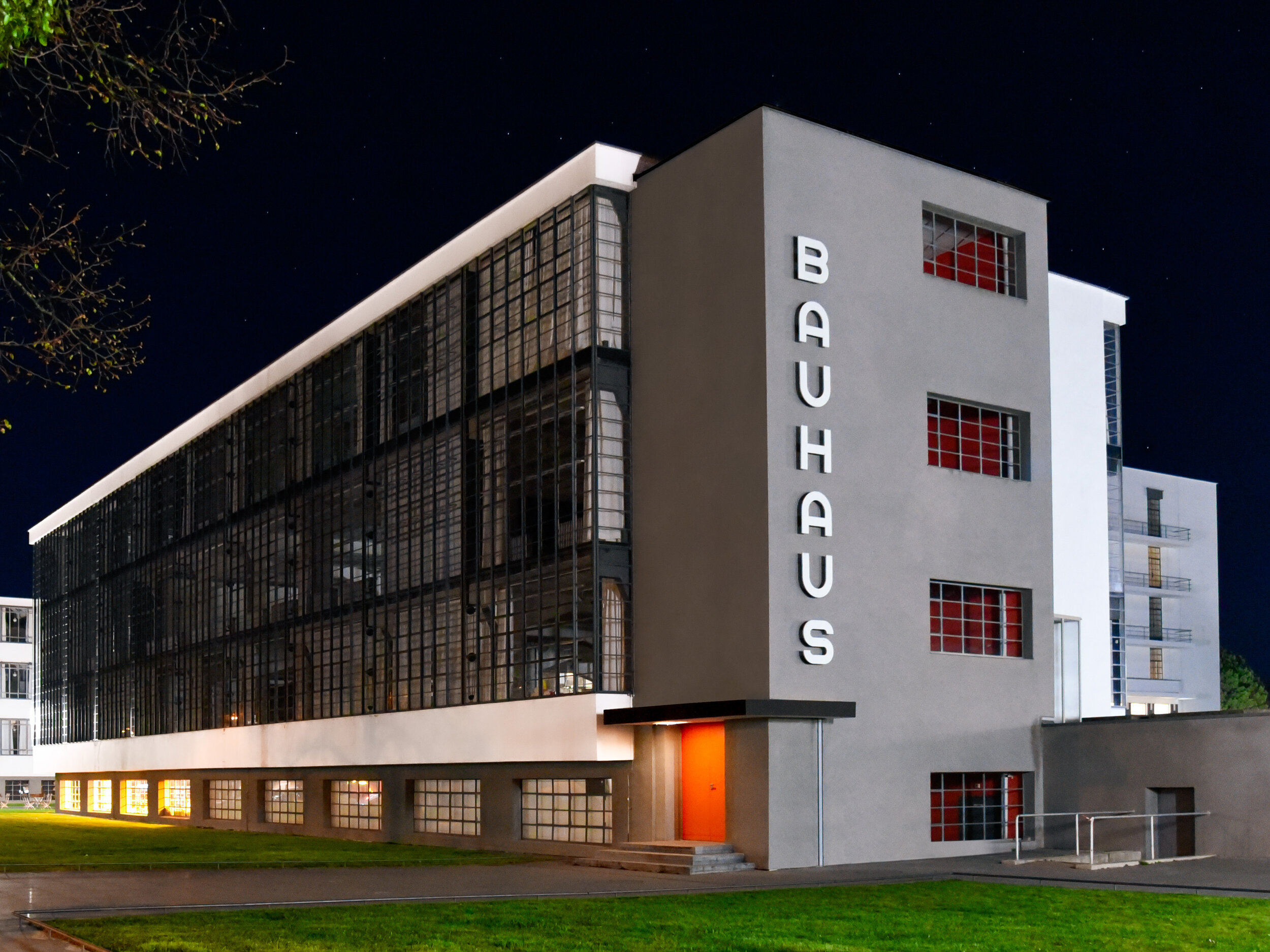 Firm follows form follows function
Apply Bauhaus mentality to bureaucracy

Minimal. Creative. Collaborative
Workshop before paperwork

Efficient. Risk reduction. Learning
Easy to understand at all levels

Functional and timely
Lightweight governance
Agenda

Subject 
Place
Date Time
Attendees

Organiser
Facilitator
WorkshopDesigns
Essential reflection
personal and/or corporate
Creative Template
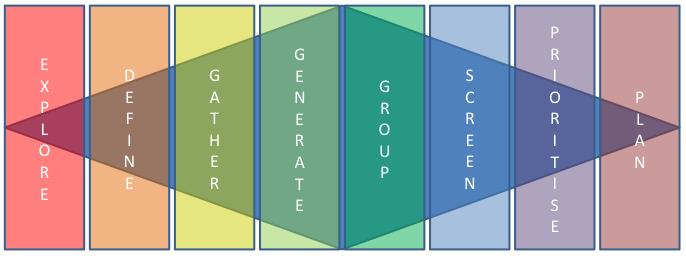 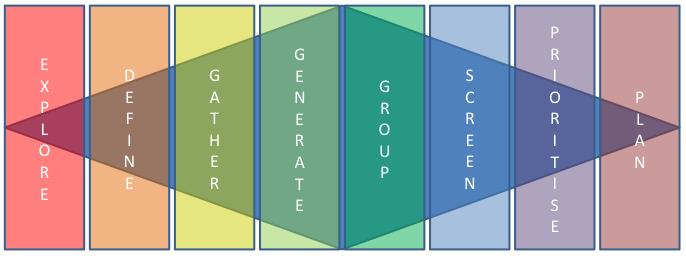 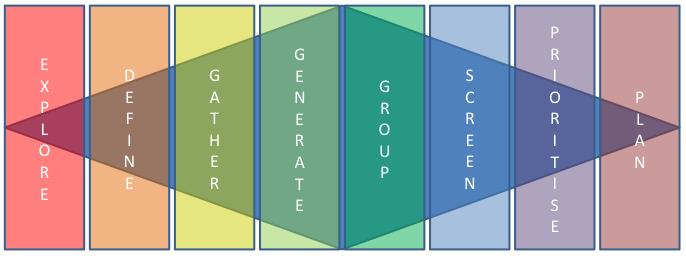 Output Actions

What, Who, When

1
2
3
4
5
Reflected Actions

What, Who, When

1
2
3
4
5
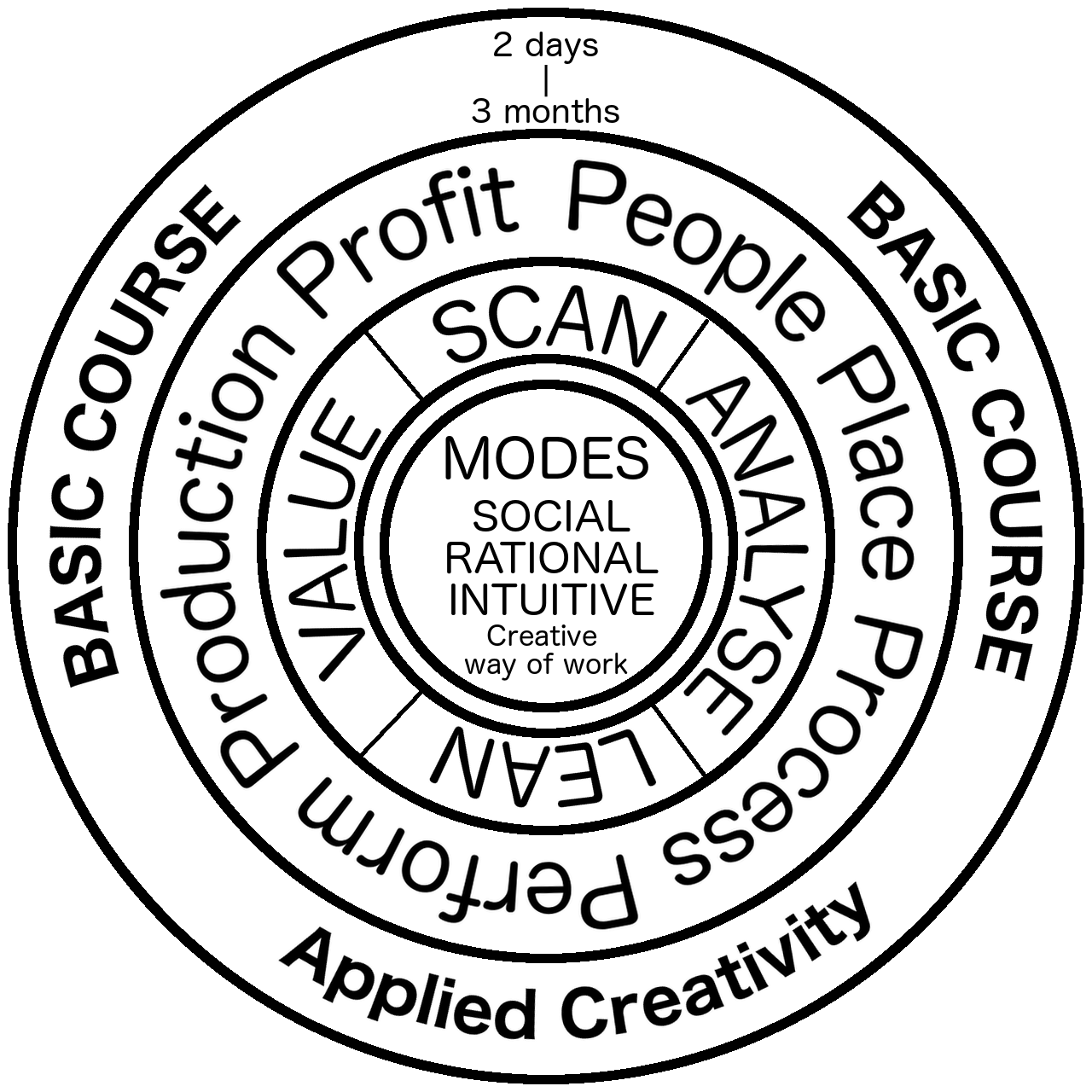 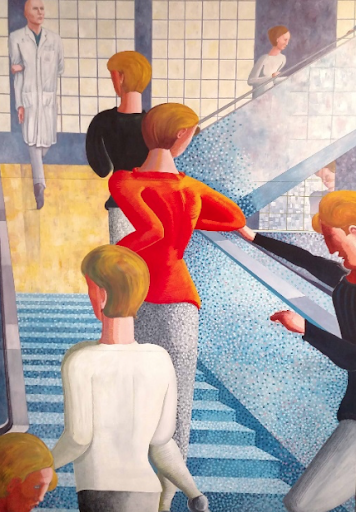 Lean Scene Template
Set the Scene

Present a very succinct elevator pitch.
TEAM

It is likely that an initiative will be piloted by one team. Show their benefits.
OPERATIONS

State the benefits in: learning, implementation and commercialisation
STRATEGY

State the benefits in: automation, national differences using economies of scope and scale
A4# Process Improvement Template
Actions
Background
Scan
Current Condition
Lean
Confirmation: What is your definition of done?
Goals
S
M
A
R
T
Follow up: contingency if things don’t work out?
Analyse
Operational ROI
Value
Learning
Implementation
Commercial
Root Cause Analysis
Strategic ROI
Scope Economies
Scale Economies
Automation
Globalisation
Idea Development - workflow
A4#
Scan
Lean
Idea
Lean Scene
A4#
Value
Analyse
Focus on the rational
To convince players

Back it up with thinking

Show the benefits to:
Teams
Operations
Strategy
Customers
Run the initiative
Do it as a pilot

Measure key metrics


Share successes
Aggregate success

Transform
Opportunity to develop 
Using modes
Intuitive
Rational
Social
Lean Scene & A4# Mapping
Experiment
Set the aim and the goals from three perspectives
Team, operations, strategy.
Lean scene
Hypothesis
Aims and goals as well as
Baconian and Hegelian dialectics
Convert to A4# case
if there is significant 
money, time, risk
involved
Objective
Key Result
Provide cost, time and SMART goals from
The ROI words first and numbers second
A4#
Product
Review
Board
Specify the operational returns on:
Learning, implementation, commercialisation
Steering
Committee
Specify the strategic returns on:
Automation, Offshoring, Economies of scope and scale
Templates and Forms
A4#

SteerCo (tbd)

PRB (tbd)
VCB

G+

Scope & Scale
Assessments

Lean Scenes

OKRs
RAID

SVPG

ROAM
RAG

Service Eval

Check lists
What about levels – strategy, operations, teams???
Opportunity (Hypothesis) Assessment
Key Result
Background
Problem
Primary Objective
Key Performance Indicators
S
M
A
R
T
Follow up: contingency if things don’t work out
Root Cause Analysis
Hypothesis Testing
Personal

Tribe – local views
Cave - personal experience
Market – User Research
Theatre – Stan, Disney, Brecht
Groups
Hegelian

Red Team Bureaucracy
Steer Co
PRB
OKR - business
Key Result
Background
KPI
Problem
Objective
Countermeasures & Contingency
S
M
A
R
T
Operational ROI
Root Cause Analysis
Implementation
Learning
Commercial
Strategic ROI
Scale Economies
Automation
Global
Scope Economies
OKR - feature
Key Result
Background
KPI
Problem
Operational ROI
Objective
Implementation
Learning
Commercial
I
N
V
E
S
T
Strategic ROI
Scale Economies
Automation
Global
Scope Economies
Root Cause Analysis
Countermeasures & Contingency
Risk Matrix – V2FU
value risk 
(whether customers will buy it or users will choose to use it)
usability risk 
(whether users can figure out how to use it)
feasibility risk 
(whether our engineers can build what we need 
with the time, skills and technology we have)
business viability risk 
(whether this solution also works for the 
various aspects of our business)
Risk Matrix - RAID
Risk
Issue
Actions
Decisions
Risk Matrix - ROAM
Risk
Owned
Action
Mitigation
OKR Variations
Business

Technical
Use Case Success Story
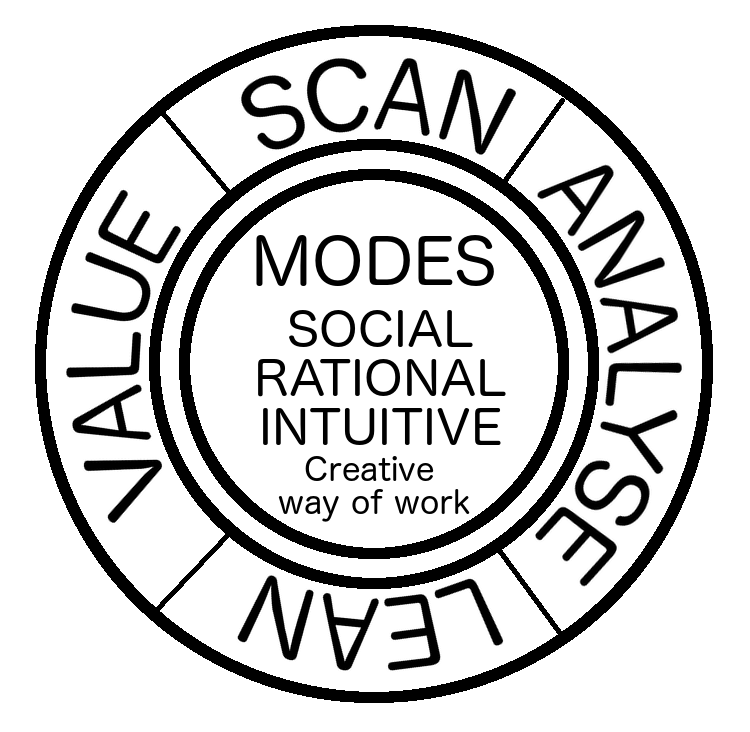 Loss
Insight
Result
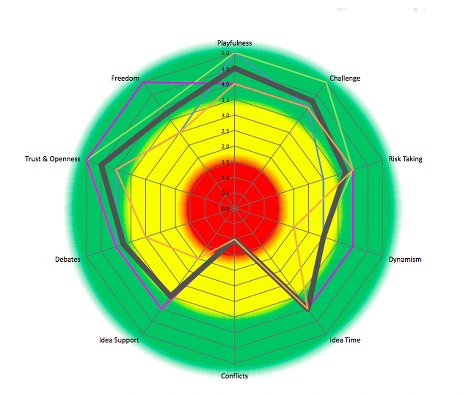 3 small wins
Conflict
4 Ds
Resistance & Rebuke
Transformation

There is always resistance followed by rebuke - Use climate to call in Top Cover

Present a lean scene. Ask for others

Run the intervention – allow time to embed (6 – 8 weeks)
Problem

Checklists and Appreciative Inquiry

Define the problem that the client has

Define the loss in words and numbers
Journey

The 4 Ds are:

Denial
Distraction
Doubt
Delay

Intervene using Climate.  Design a solution
DASHBOARD IDEAS
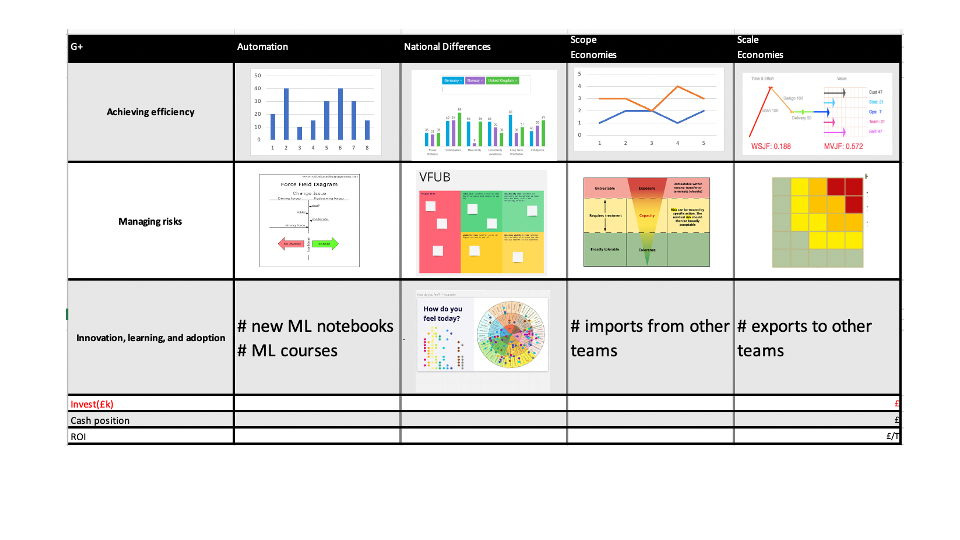 OKR - business
Background
Problem
Objective
Key Result
S
M
A
R
T
KPI
Cascading Key Results
							Risk	   	Progress
Objective			Key Result	Owner		C   U   F   B
Discovery
Opportunity Assessment
Techniques and tools (neu bau)
Problem Statement
Desk Research
User Interviews
Prototype
User Testing
Flesh out use case
Solo Collaboration
Divergent/Convergent 3 ways

Lean scenes
Value Blueprint & G+
Governance
Planning
Value Chain Blueprint
G+

Monitor and Reporting - tbd
QfD
RAG(V)

Anything else?
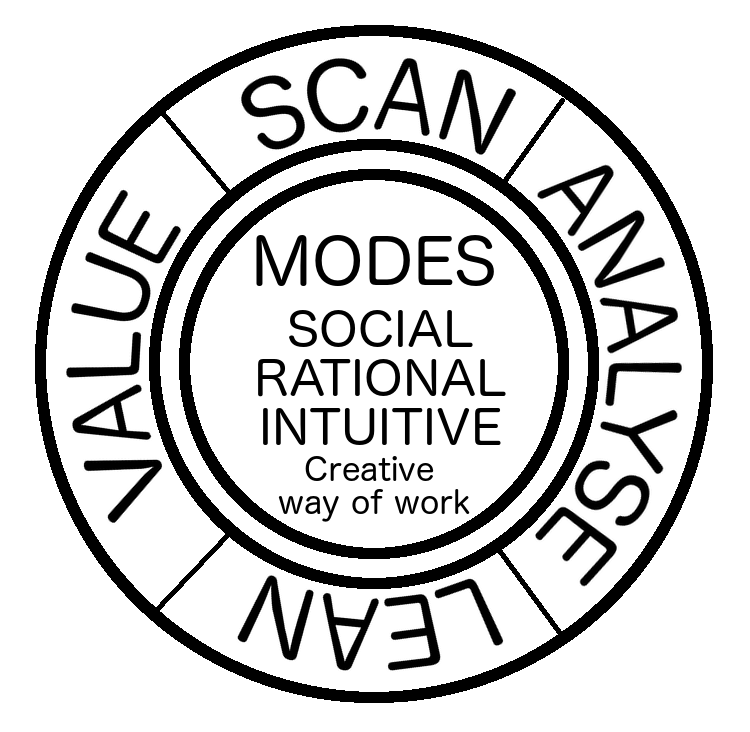 Sizing and estimation
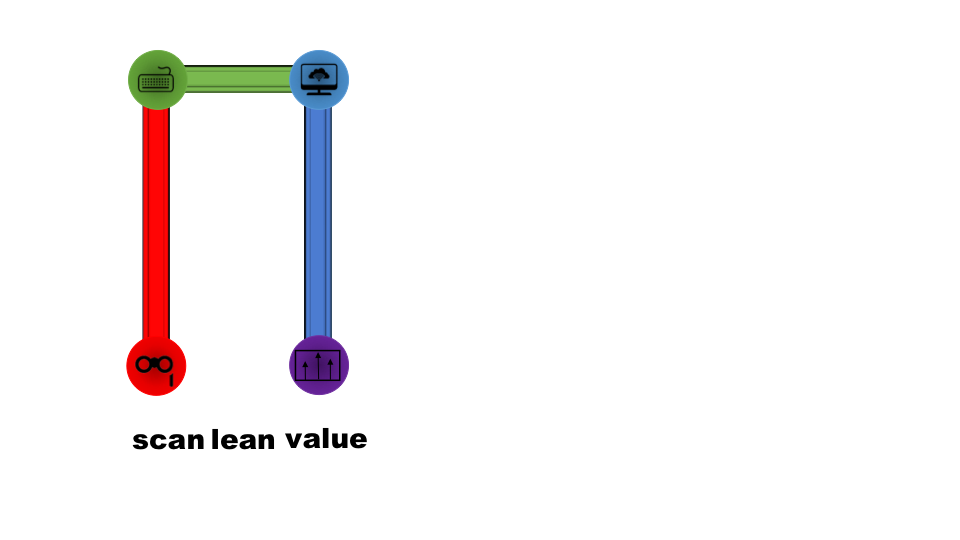 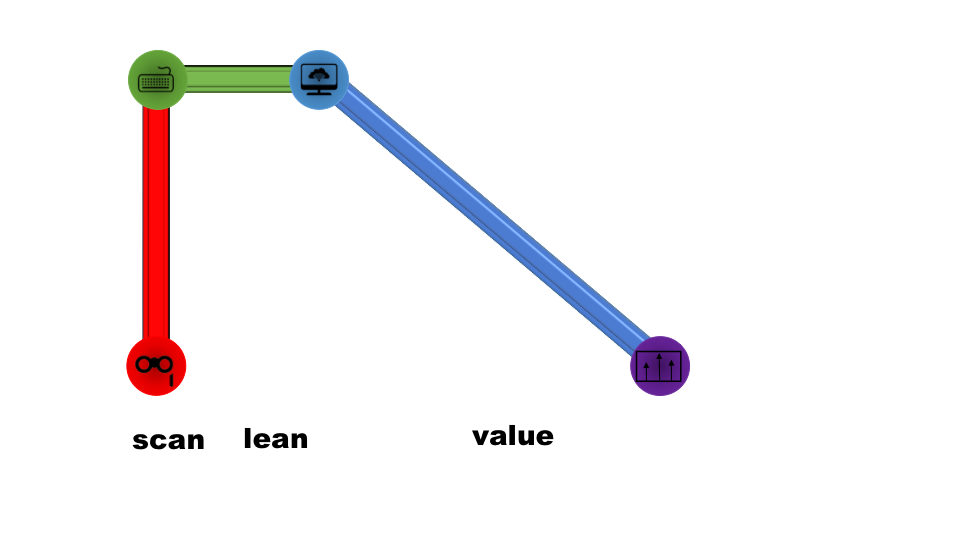 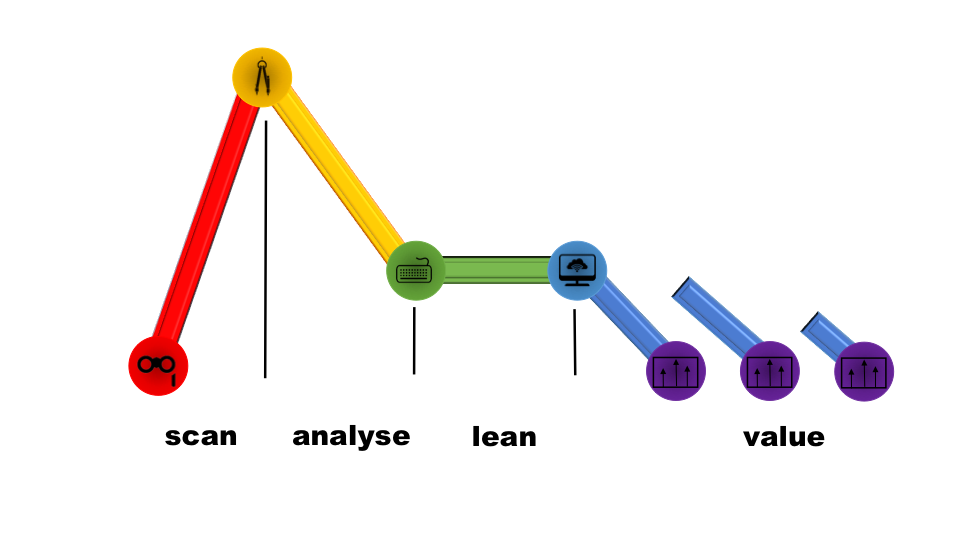